ბსუ,    ტექნოლოგიური ფაკულტეტი, აგროეკოლოგიისა და სატყეო საქმის დეპარტამენტი ასისტ. პროფესორი  ნუნუ ნაკაშიძე
კლიმატის ცვლილება და სოფლის მეურნეობა
რა არის კლიმატი?
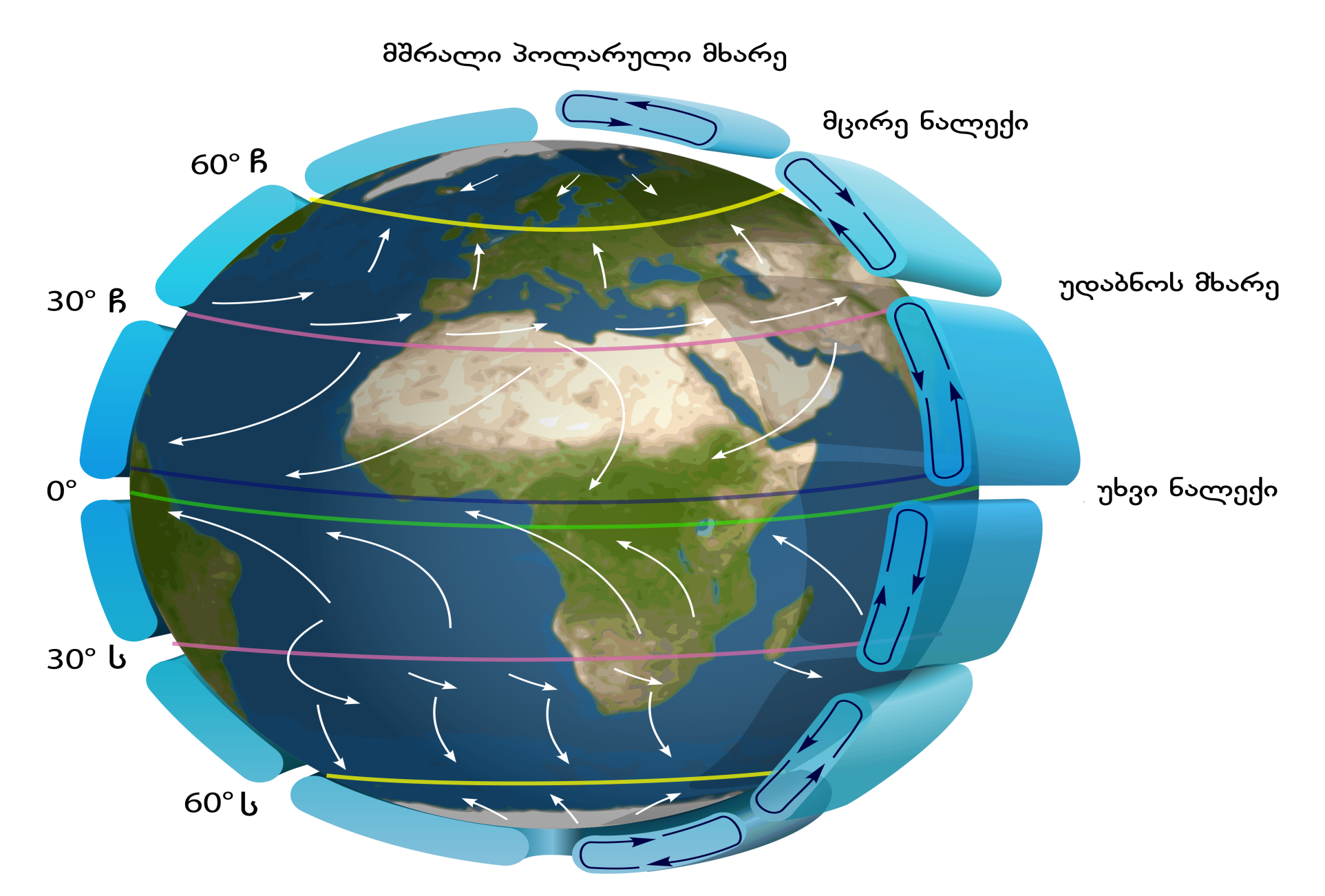 ამინდი
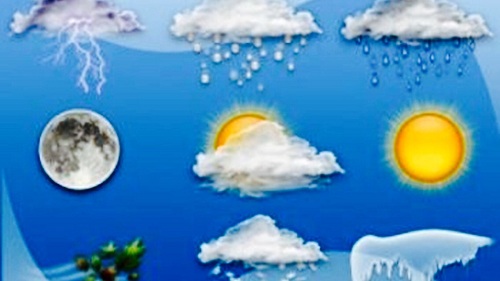 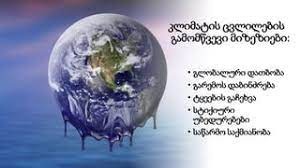 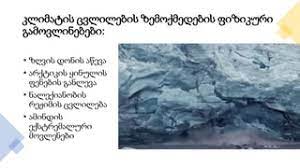 სათბური აირები
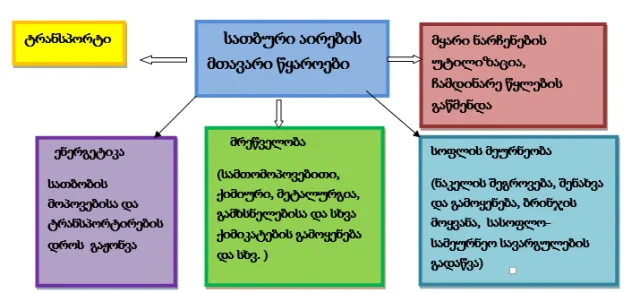 ნახშირორჟანგის კონცენტრაციის ცვლილება
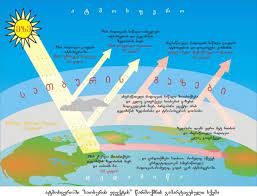 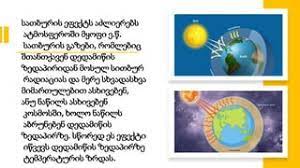 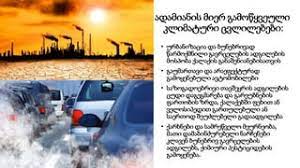 კლიმატის მნიშვნელობა სოფლის მეურნეობაზე
დადებითი ეფექტი:

1. ისეთი  ადგილები,  სადაც  სიცივის  გამო  ვერ  ხერხდებოდა  გარკვეული  სითბოს მოყვარული მოსავლის მოყვანა, კლიმატის ცვლილებისა და ტემპერატურის მომატების შემდეგ ეს შესაძლებელი გახდება;
2მშრალ ადგილებში ტენიანობის მომატება;  
3.კლიმატის ცვლილების მიმართ მდგრადი, დაბალემისიებიანი (კლიმატგონივრული) სოფლისმეურნეობა
4. მიწების  დეგრადაცია;
5.  ქარების შემცირება;
    .
უარყოფითი ეფექტები
 
 მიწის       დეგრადაცია       და       გაუდაბნოების       პროცესების       გააქტიურება; 
    გვალვიანი, მშრალი რეგიონების არეალის გაზრდა;
 ზღვის დონის აწევა და გაძლიერებული შტორმები, ტალღების ბალიანობის ზრდა;
 ზღვასა და მდინარეებში წყლის ტემპერატურის მატება;   
წყალდიდობების  და  წყალმოვარდნების გახშირება, გაძლიერება ;
 მცენარეების წყლის მოთხოვნილების ზრდა და სარწყავი წყლის დეფიციტი;
 სასოფლო-სამეურნეო   კულტურათა   დაავადებებისა   და   მავნებლების ინტენსიური გამრავლება;
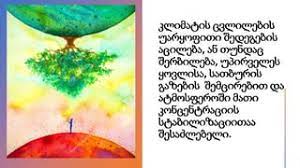 კლიმატის გლობალური ცვლილება
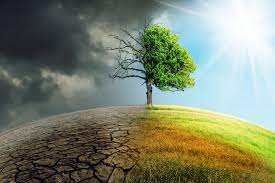 გაუდაბნოება
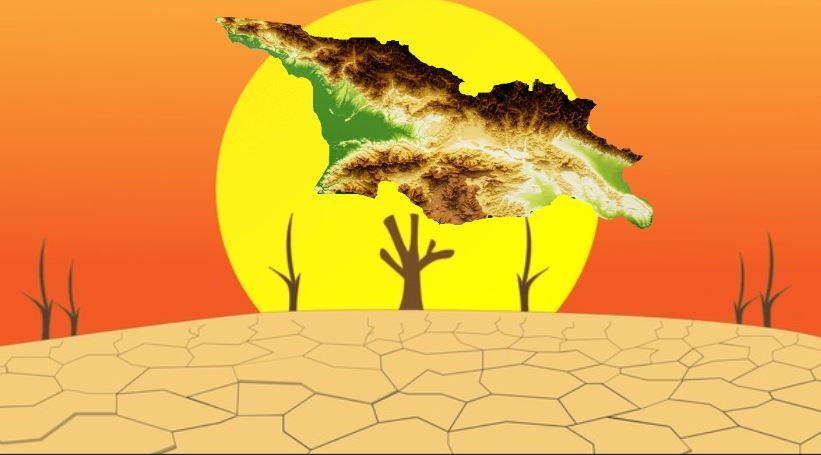 წყალდიდობები
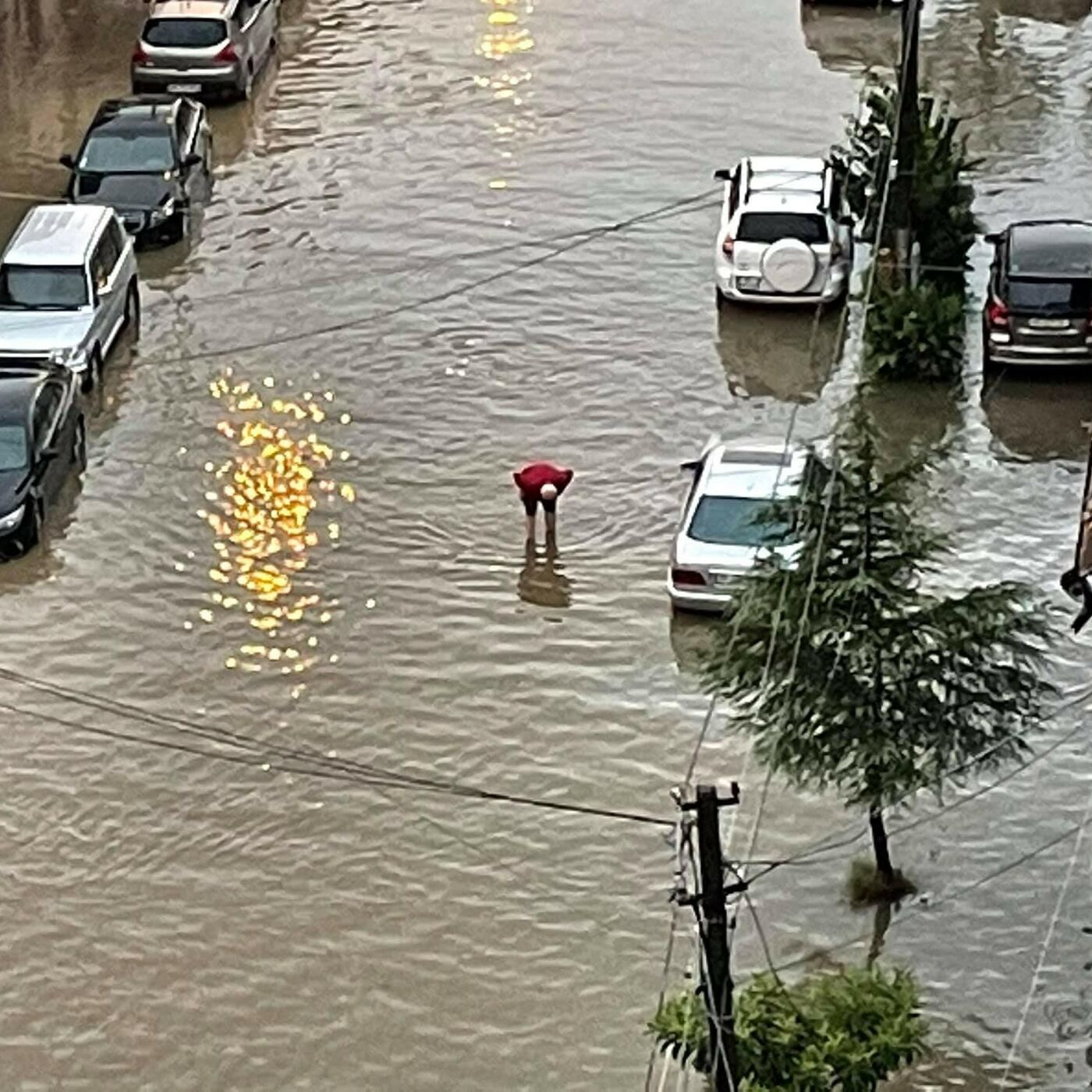 ქარები
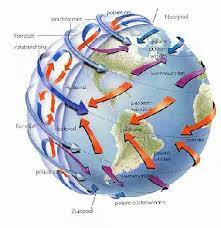 ზღვის დონის ცვლილება
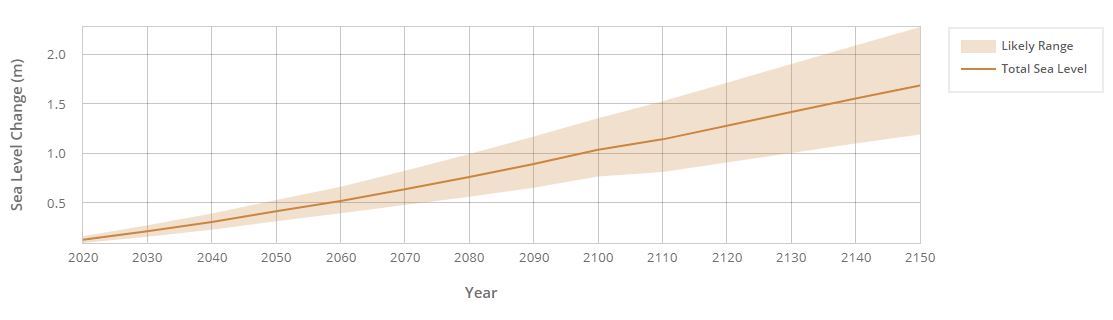 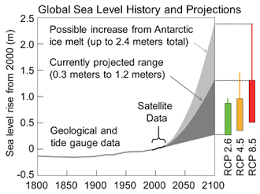 ტემპერატურის ზრდა
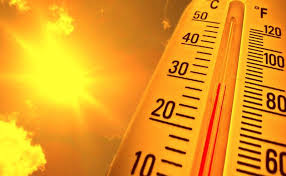 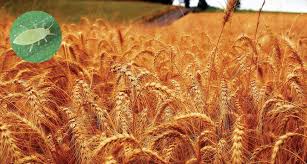 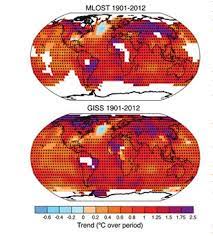 ნალექები
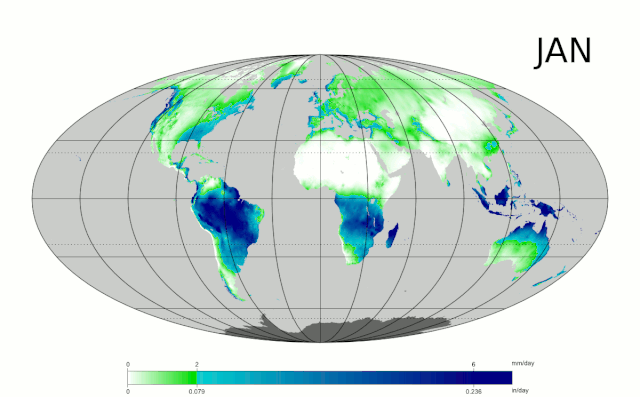 კლიმატგონივრული სოფლის მეურნეობა
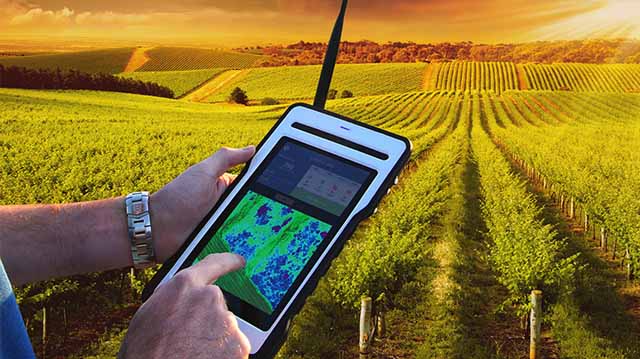 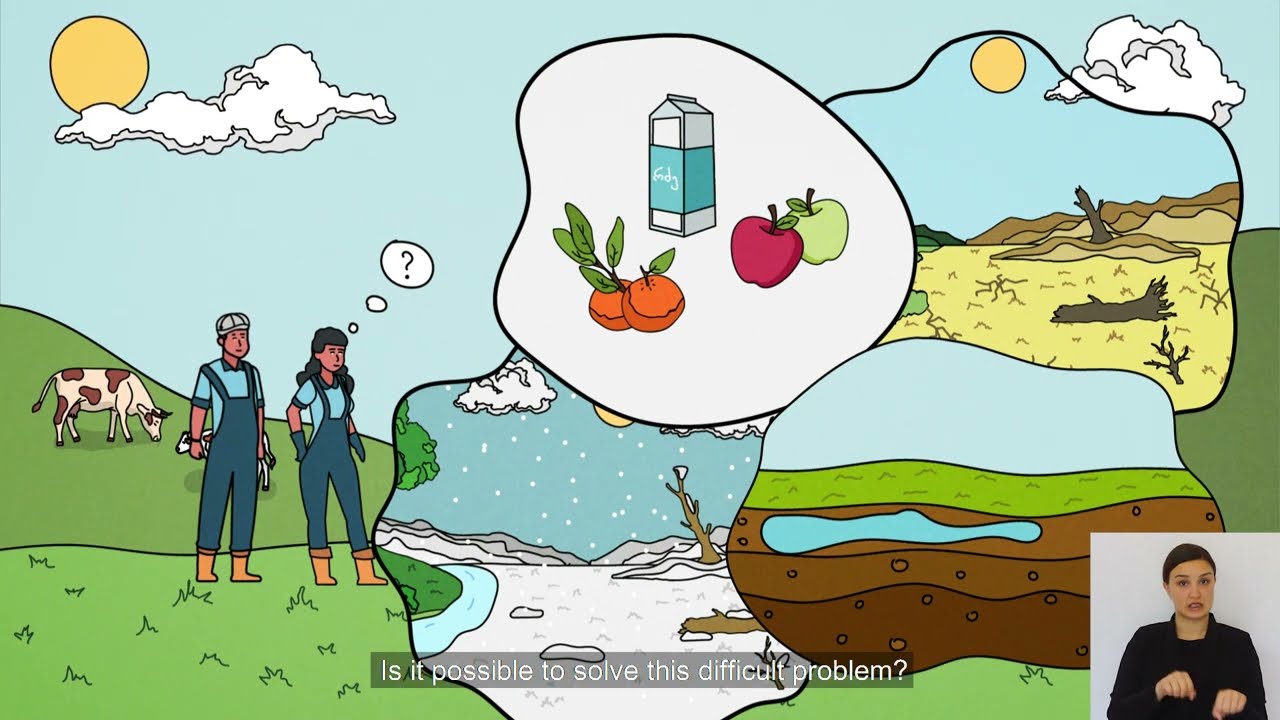 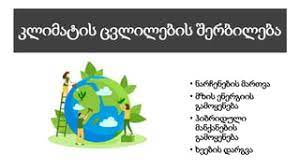 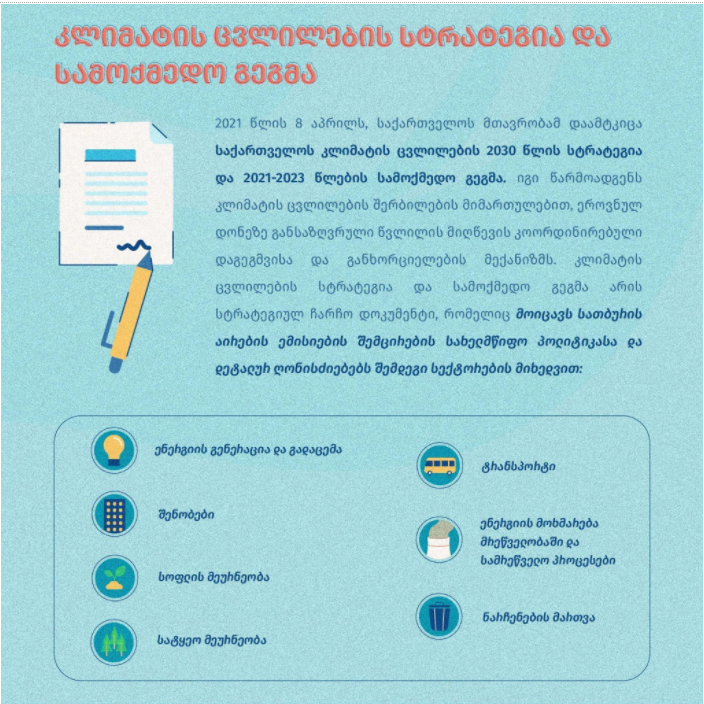 -საქართველო იღებს უპირობო ვალდებულებას, 2030 წლისთვის, 1990 წელს დაფიქსირებულ დონესთან შედარებით:
-სათბური აირების ემისია შემცირდეს 35%-ით;
  -არ უნდა აღემატებოდეს 29.25 მგტ CO2 ეკვ.-ს. 
-სათბურის აირების ემისიების ჯამური მაჩვენებელი შემცირდეს 50-57%-ით;